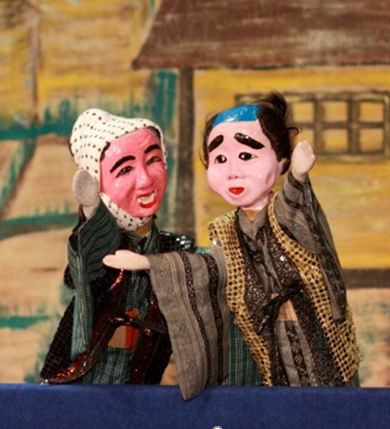 きんたまめじょ
わたしの金多豆蔵人形劇
金多豆蔵人形を使って、あなたオリジナルの「物語」を１分で表現。
金多豆蔵応援隊が、動画を撮影しYou Tubeに配信します！
わも
好ぎだ～！
かがぁ
好ぎだ～！
金多豆蔵があなたの『想い』を届けます。
直接、津軽中里駅に
おいでください。
金多豆蔵応援隊の母さん達に声掛けてください。
Ｙｏｕｔｕｂｅ「わたしの金多豆蔵人形劇」に掲載されます→
Ｙｏｕｔｕｂｅドラマ「津軽中里駅で素直になろう」→
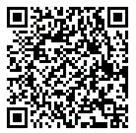 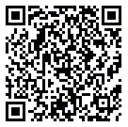 【場所】
津軽中里駅　駅ナカにぎわい空間内　　金多豆蔵人形劇場
　　　　　　　　　
【開催時間】
土日祝　９:３０～１４:００
【第一土曜日は除く】
 ※都合により、休みとなる場合が
　　あります。
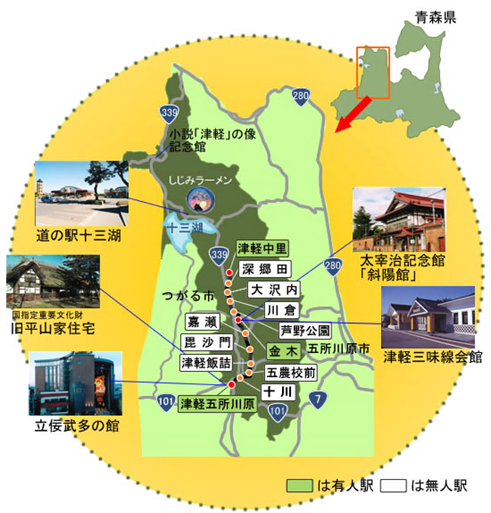 【料金】
大　人　　　　　　　１，０００円
子ども（１８歳以下）　５００円
幼児（未就学児）　　　無　料

【注意】
撮影した動画の権利は、金多豆蔵応援隊に帰属します。
社会通念上、不適切と思われる動画は、削除します。